Создание робототехнического устройства для
ремонта тротуара
Выполнили:
ученики  8“Б” класса
СРЦОД г. о. Самара
Бездетнов Илья,
Егорочкин Глеб,
Гурская Владислава
 
Научный руководитель: 
Сухаренко Данил Владимирович 
учитель информатики и ИКТ СРЦОД г.о. Самара
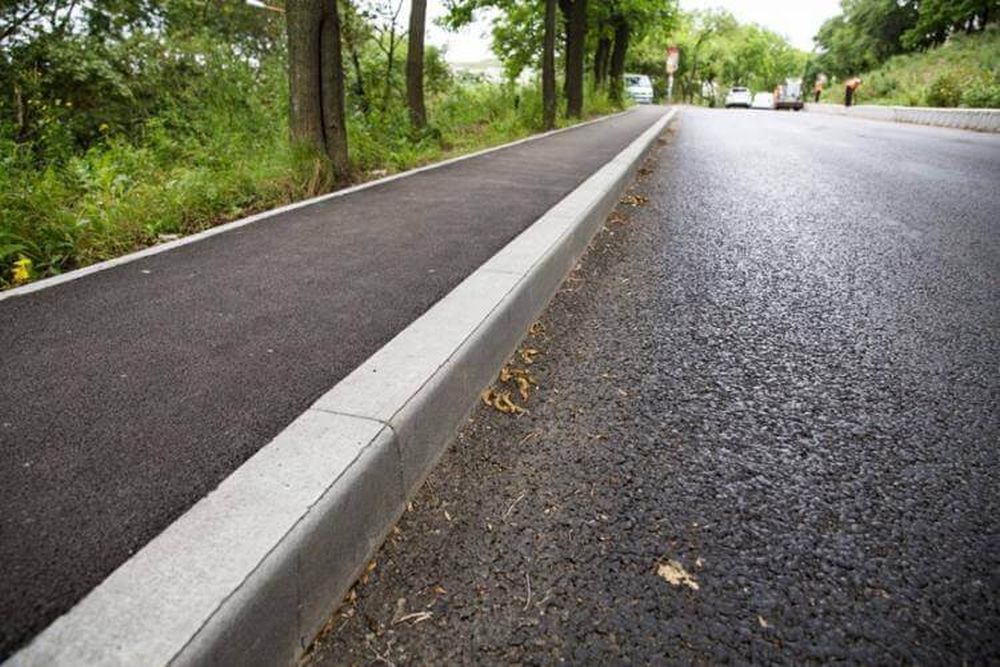 Цель:
  Создание робототехнического устройства для ремонта тротуара  
Задачи:
Разобраться, как происходит ремонт тротуара.
Анализ похожих устройств и способов ремонта тротуаров.
Создать пробную модель устройства.
Сборка несущей конструкции робототехнического комплекса.
Подключение и тестирование электронной составляющей.
Написание и тестирование программы работы устройства, исправление ошибок.
Классический асфальтобетонный тротуар
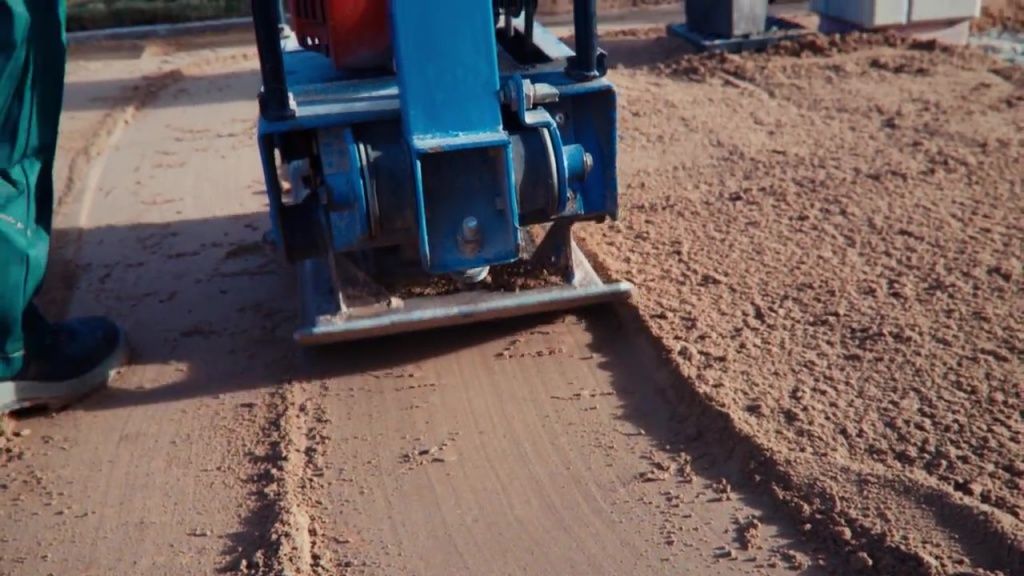 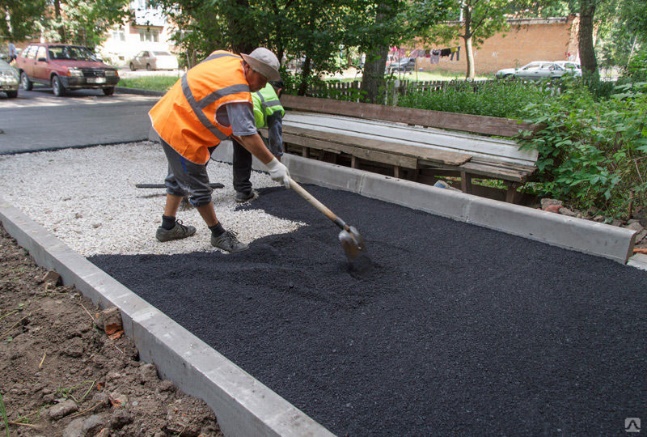 укладка песчаного, подстилающего слоя
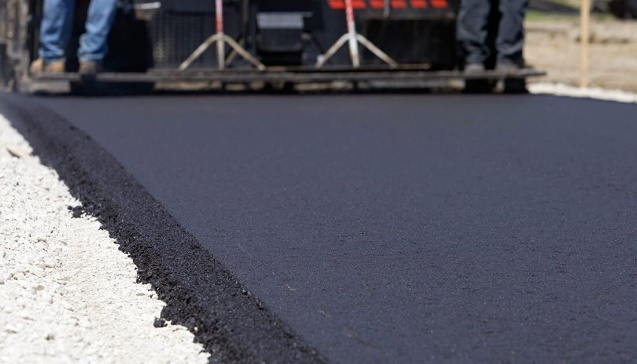 подгрунтовка основания жидким битумом
укладка асфальтобетонного покрытия
Укладка щебня
3d модель робота
3d модель механизма подачи смеси
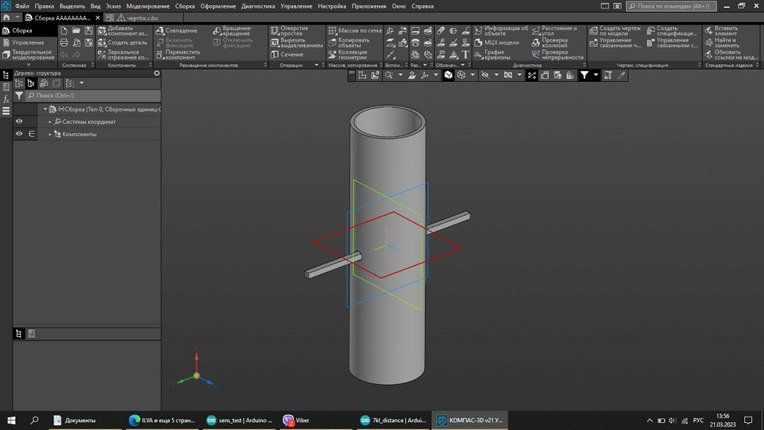 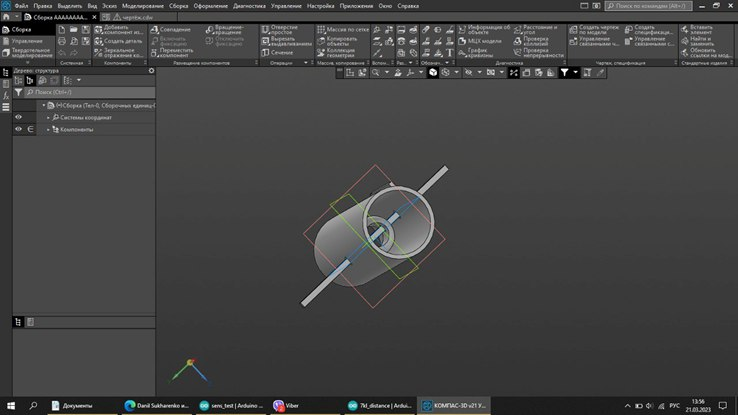 Электронные комплектующие
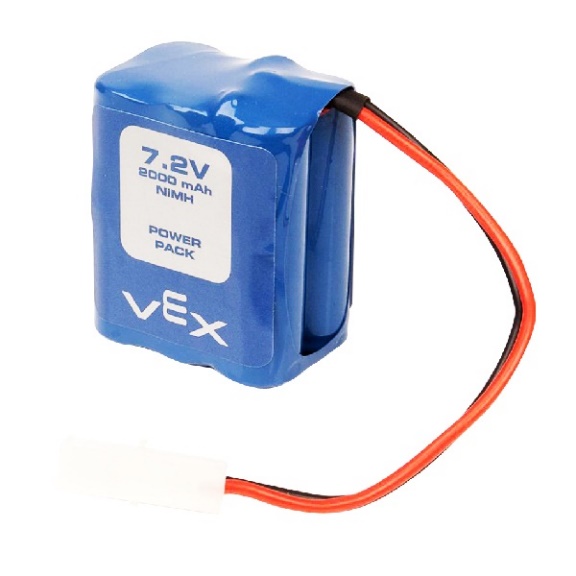 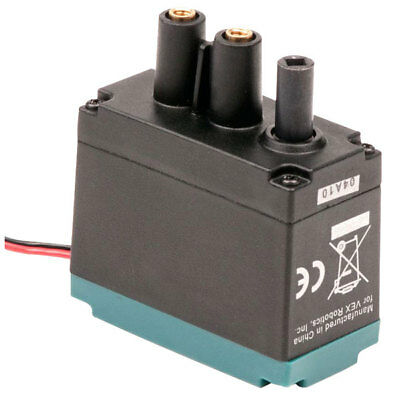 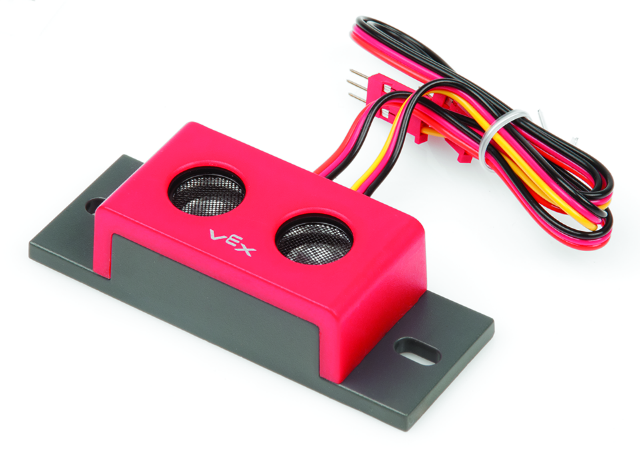 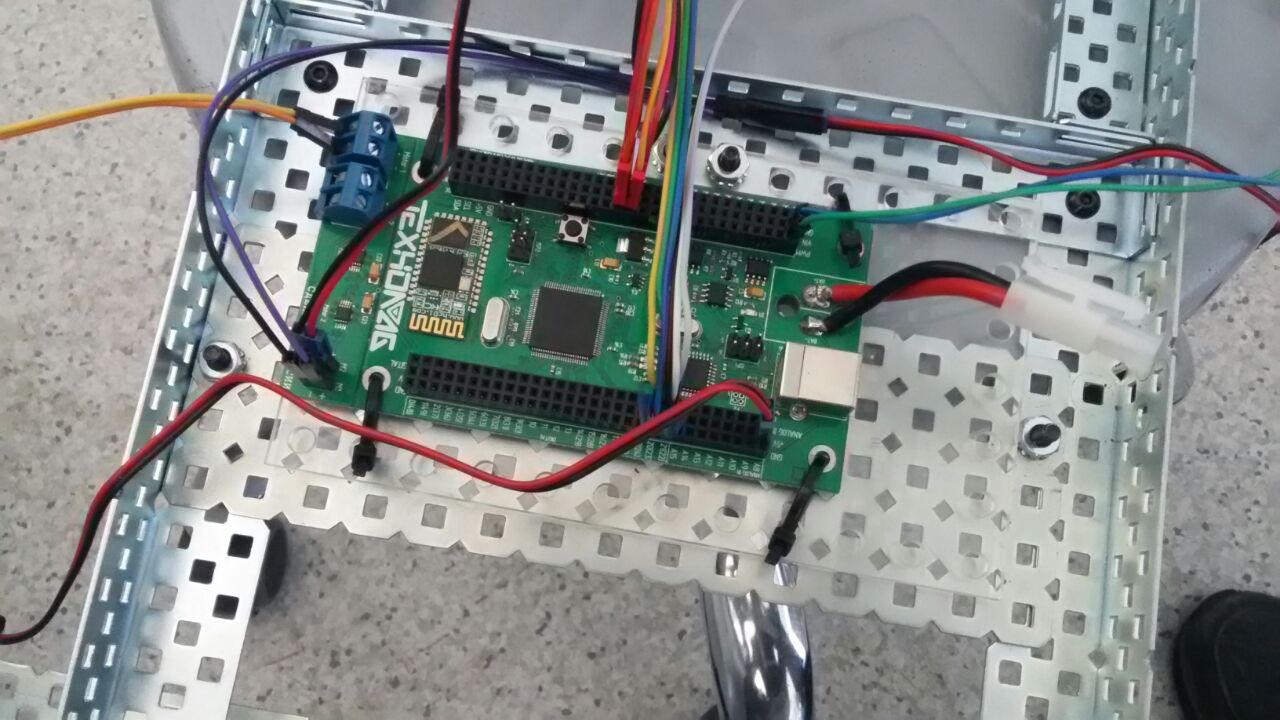 Общий вид робота
Как устроена работа робота
Едет по тротуару, проверяя есть ли кто-то перед ним и одновременно делает замеры расстояния под собой
Обнаружив яму, открывает сервомеханизм и выливает нужное количество смеси
Заполнив яму жидкостью, едет дальше
Почему наш проект очень актуален?
сокращение продолжительности ремонта тротуаров
обеспечение безопасности выполняемых работ
рациональное использование трудовых ресурсов и машин
Внедрение автоматизации, что дает высокое качество выполнения работы
Программа для робота
#define DEBUG true
 const int motorM1PinOne = 46;
const int motorM1PinTwo = 45;

const int motorM2PinOne = 6;
const int motorM2PinTwo = 7;
int motor1SetReversed = true;  
int motor2SetReversed = false; 
 int v = 250;                    int echo = 22; 
int trig = 23; 
int duration, cm; 
int ech = 42;
int tri = 43;
int duration1, cm1;
void setup() {
 
  pinMode(motorM1PinOne, OUTPUT);
  pinMode(motorM1PinTwo, OUTPUT);
    pinMode(motorM2PinOne, OUTPUT);
  pinMode(motorM2PinTwo, OUTPUT);
  Serial.begin (9600); 
  pinMode(trig, OUTPUT); 
  pinMode(echo, INPUT); 
  pinMode(tri, OUTPUT);
  pinMode(ech, INPUT);   
  
}
Основная часть программы
void loop() { digitalWrite(trig, LOW); 
 delayMicroseconds(2); 
digitalWrite(trig, HIGH); 
 delayMicroseconds(10); 
digitalWrite(trig, LOW); 
  duration = pulseIn(echo, HIGH); 
 cm = duration / 58;
 Serial.print(cm); 
Serial.println(" cm"); 
 if (cm>30){
  vpered(0.1);
 digitalWrite(tri, LOW); 
 delayMicroseconds(2); 
 digitalWrite(tri, HIGH); 
 delayMicroseconds(10); 
 digitalWrite(tri, LOW); 
 duration1 = pulseIn(ech, HIGH); 
 cm1 = duration1 / 58;
 Serial.print(cm1); 
 Serial.println(" cm1");
if (cm1>7) {
        vpered(0.1);      
        right(0.1);
        delay(610);
        while (cm1>7){
          digitalWrite(tri, LOW); 
          delayMicroseconds(2); 
          digitalWrite(tri, HIGH); 
          delayMicroseconds(10); 
          digitalWrite(tri, LOW); 
          duration1 = pulseIn(ech, HIGH); 
          cm1 = duration1 / 58;
          Serial.print(cm1); 
          Serial.println(" cm1"); 
          stopp(1);              
        }
        left(0.2);
                
      }else {
        vpered(0.1);        
      }
    }else{
      stopp(0.1);            
    }                                                  
}
Выводы
Изучен способ ремонта тротуара.
Проведен анализ похожих устройств и способов ремонта тротуаров.
Создана пробная модель устройства.
Собрана несущая конструкция робототехнического комплекса.
Подключены и протестирована электронная составляющая.
Написана и протестирована программа для работы устройства.
Спасибо за внимание